Фронтовые дороги  ветерана ВОВ Дмитрия     Тохсырова
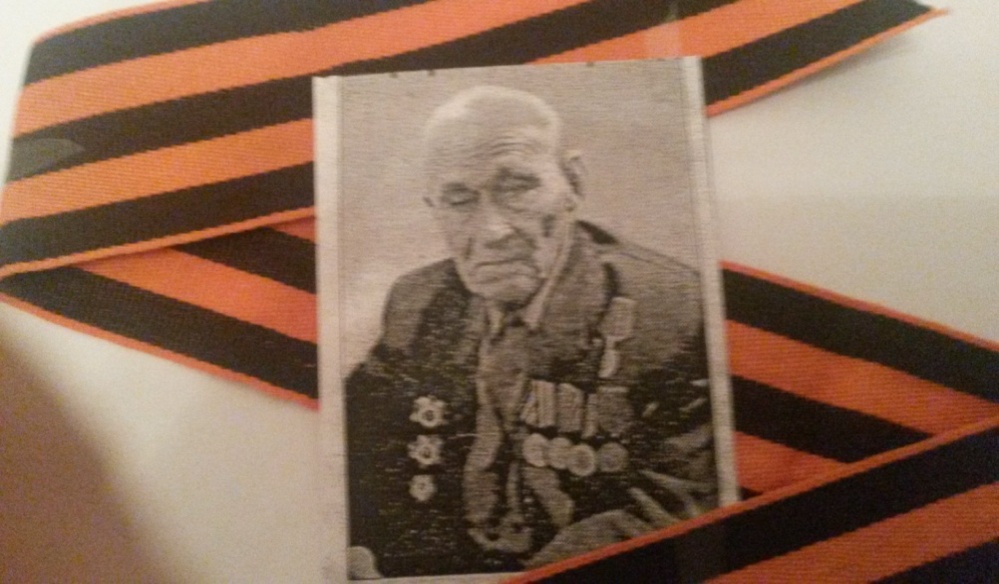 Жил в Дзуарикауе ветеран Великой Отечественной войны . Кавалер орденов Славы, Отечественной Войны  Дмитрий Николаевич  Тохсыров .По  его биографии можно составить целую летопись  XX века . Родился он  ещё до Октябрьской революции (точную дату своего рождения  не знал ) в селении Лаба в крестьянской семье .Отец пропал в гражданскую войну…
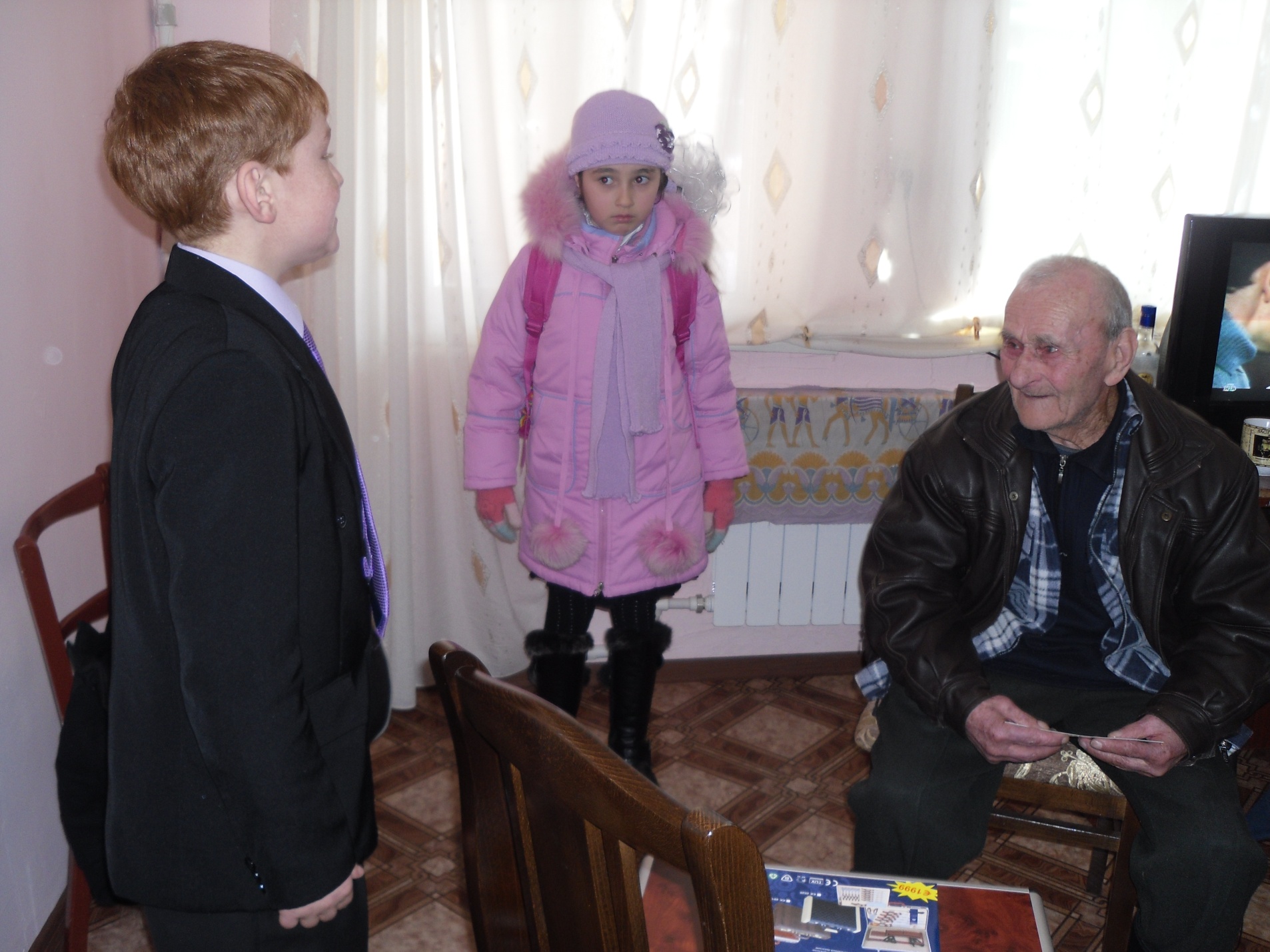 Двадцатые  годы . В стране разруха  и голод . Тысячи осиротевших детей – ещё одно печальное  последствие братоубийственной войны! Оставшись  без кормильца , семья Тохсыровых  страшно бедствовала. Дмитрий Николай рано познал тяжелый физический труд . Подростком начал работать на стройке , помогал матери содержать семью.
    В 1938  году его призвали в армию .Служил в Читинской области  в  стройбате. В одной части с ним служили земляки , с которыми  никогда  не
расставался : карачаевец Ахмет , Черкес Шамсудин , дагестанец  Рашид . Сколько лет прошло, а старик помнил друзей юности и говорил о них с большой теплотой!
    Трудолюбивого , скромного паренька начальство  ,его часто поощряли  о его  трудовых достижениях писали в газете , снимали сюжет для киножурнала . Когда  пришел срок демобилизации , командир приказал  выдать ему заработок и в качестве премии – новенькое танкистское обмундирование. Однако не ведал Дмитрий Тохсыров  , что дорога домой растянется  по времени  на долгие восемь лет. Перед самым отъездом  друзей на родину в часть прибыли
из  города Куйбышева  .Они  вербовали солдат , закончивших армейскую  службу , на строительство военных объектов. Четверо  неразлучных друзей , в их   числе  Дмитрий Тохсыров , были зачислены в  управление  особого  строительства  НКВД СССР.
     Городу  Куйбышеву в начале Великой Отечественной , когда враг  вплотную приблизился к Москве , была  отведена роль запасной  столицы .В  октябре  1941 года туда были  эвакуированы правительство,  иностранные  посольства ,  особо важные  государственные  ценности… Дмитрий   Тохсыров  с товарищами работал на строительстве авиазавода. В первые же жни войны все четверо подали заявления в военкомат .Но военкомат сказал:
« Спасибо ребята за рвение. Но здесь тоже война . Посмотрите , с какой техникой движется немец Нам тоже надо вооружаться. Когда надо будет , вас позовут .»
     Вскоре Дмитрия Николаевича  перевели в специальную роту ,  охранявшую « особые государственные ценности ». Что именно охраняли , было строжайшей тайной .Его непосредственным начальником Анастас  Микоян -  - видный государственный деятель  того  времени .По роду службы часто общался  с Михаилом  Калининым  - председателем Президиума Верховного Совета страны . Имея таких покровителей , может быть кто-то и отсиделся бы в тылу не подвергая себя
опасности. Но не таков Дмитрий Тохсыров ! В январе  1942 года когда закончилось действие брони он с новой настойчивостью  стал проситься на фронт. На  этот раз Калинин  дал добро …
       Дмитрий Николаевич получил назначение на Калининский фронт. В составе 156-й отдельной курсантской стрелковой дивизии участвовал в разгроме вяземско- ржевской  группировки немцев. За мужество и героизм ,  проявленные в боях под Ржевом ,  получил свою первую награду – медаль « За отвагу » . Позже за участие в освобождении Белоруссии , был представлен к Ордену Славы 3 степени. Стойкому  идейному  закаленному в трудностях бойцу Дмитрию Тохсырову  давали самые
трудные  , ответственные задания : он был и связистом и фельдъегерем , довелось послужить и в армейской разведке .
    В 1944 году пути-дороги фронтовые привели Дмитрия Николаевича в Курляндию. Там ,   на полуострове  ,   «прижатая » к Балтийскому морю , засела мощная группировка гитлеровских дивизий . Она угрожала флангу наших армий ,  готовившихся к удару по Восточной Пруссии . Дороги , изрытые снарядами и бомбами ,  колесами  орудий ,  гусеницами  танков , тысячами солдатских сапог … По этим дорогам перемещались части дивизии , в составе  которой воевал Дмитрий Тохсыров . Задача была одна : не выпустить из курляндского «мешка »
ни одного гитлеровца , ни одной пушки , ни одного танка! За участие в этой военной  операции Дмитрия Николаевича  представили  к ордену Славы 2 степени. 
    Война для него закончилась в Восточной Пруссии, близ города Данцига. Ветеран рассказывал , что незадолго до  капитуляции немцев ему пришлось стрелять и в « своих »  - на стороне фашистов  сражалось   формирование  предателя Власова . На территории Германии  Тохсырову вручили медаль «За боевые  заслуги »
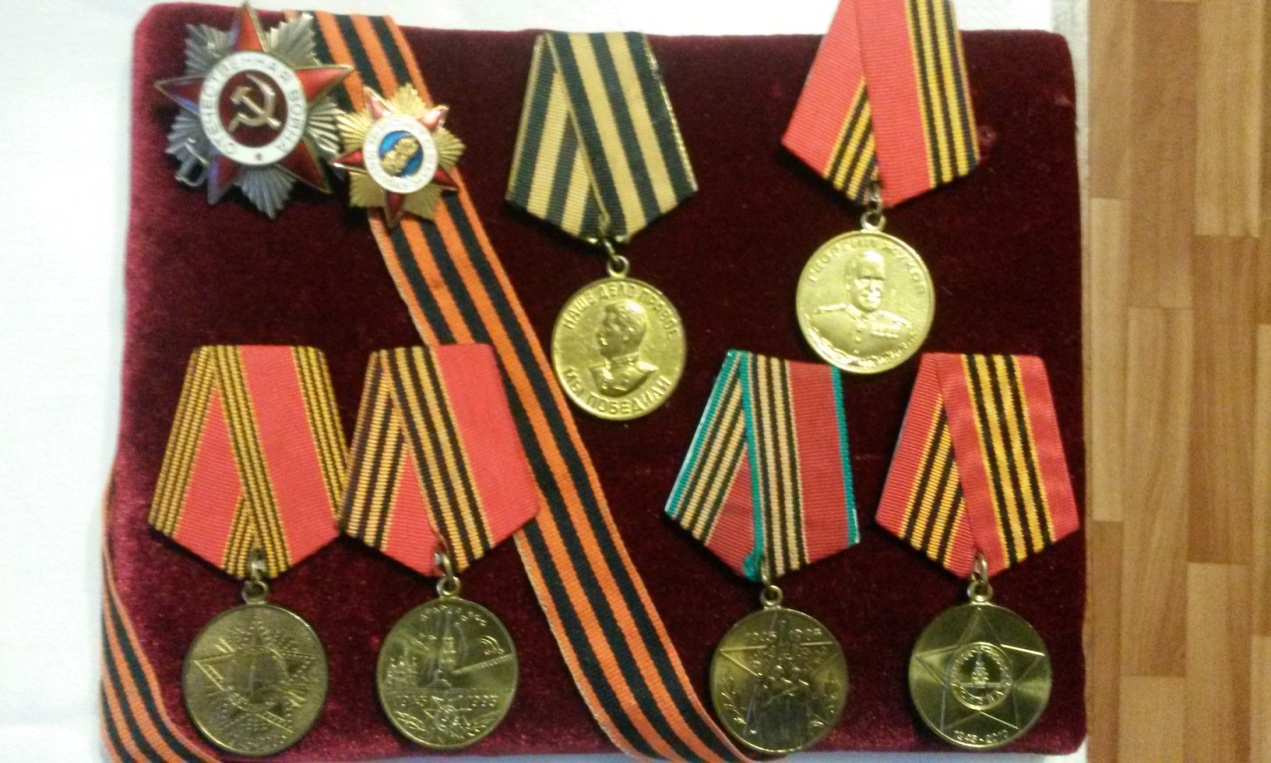 Славному солдату Великой Отечественной войны Д.Н.Тохсырову  в этом году исполнилось бы 99 лет .За плечами  большая жизнь , полная ратных и трудовых  свершений  - яркий пример истинного патриотизма !!! Спасибо ему За Победу во имя которой он не щадил себя !!!!
Мы чтим память о наших земляках, павших на поле боя и низко склоняем  головы перед ветеранами,
завоевавшими свободу будущим поколениям. 
    Для нас они стали символом мужества, несгибаемой воли и великой любви к Родине.
Мы благодарны вам за  жизнь и за свободу,
Мы благодарны вам за счастье и заботу,
За то, что грудью Родину закрыли,
И от войны устав, детей растили.


 Не думайте, что позабыты вы нами
Помнить подвиги Ваши будем веками.
Будем достойною сменой расти,
Пусть никогда не будет войны!